650 MHz Coupler Test Stand Redesign
Brayden Bahnke
Mechanical Engineering, University of Alaska--Fairbanks
Supervisor: Josh Helsper
Final Presentation
August 8, 2022
Background
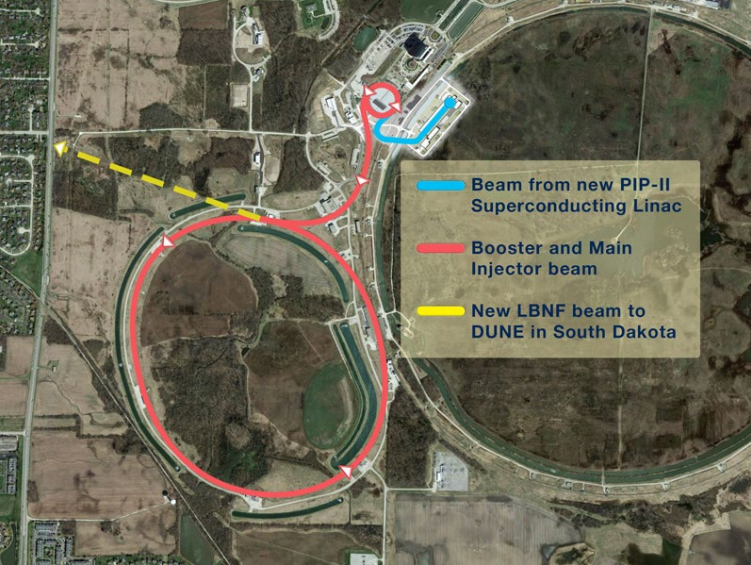 PIP-II
Cryomodule
Couplers
Each coupler tested before install
Radio Frequency Performance
Plan for PIP-II to supply neutrino beam to LBNF/DUNE
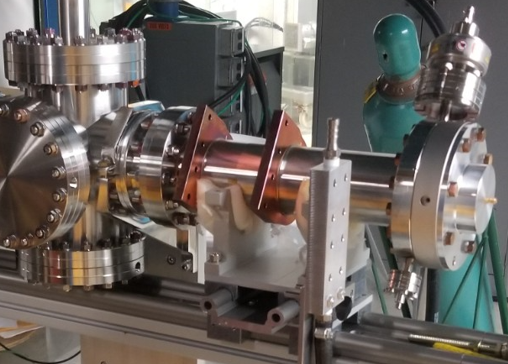 Coupler mounted to test cavity assembly
2
08/08/2022
Brayden Bahnke | Final Presentation
Purpose
Test Stand Shortcomings
Increased testing load
Goals:
Save Time
Equipment
Reduce Risks
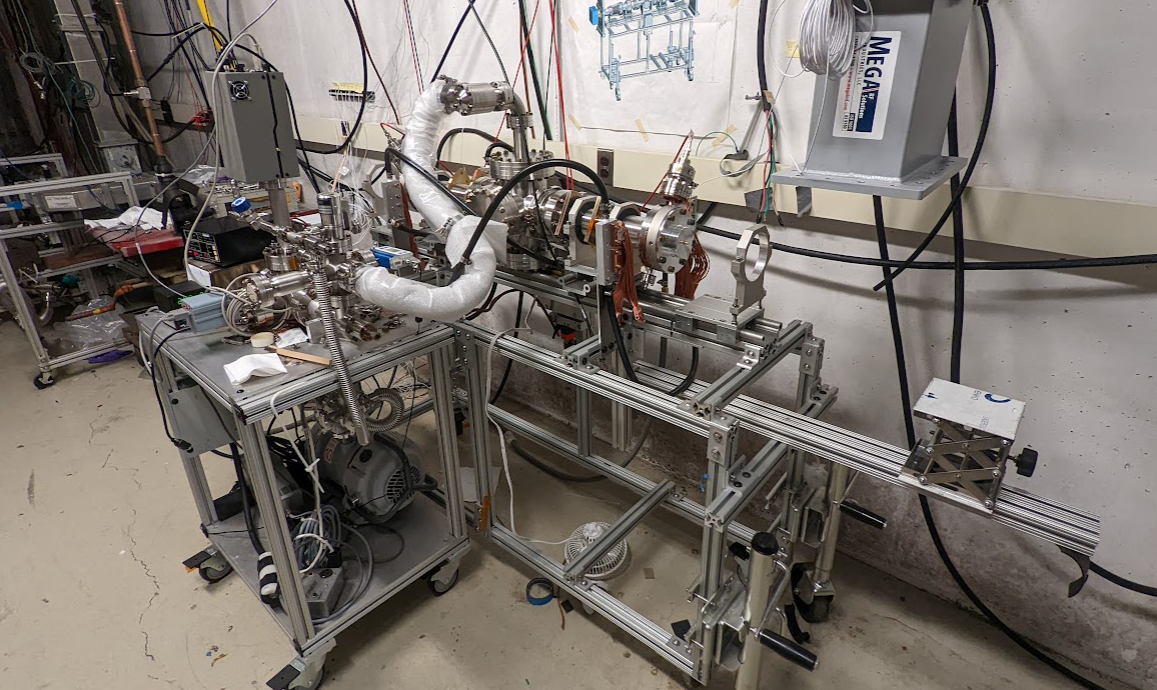 Current Test Stand in use with hastily sketched air side components in red and blue arrows indicating their attachment points
3
08/08/2022
Brayden Bahnke | Final Presentation
Shortcomings
Difficult to assemble
Labor intensive
Lack of axial deviation compensation
Components added post-design
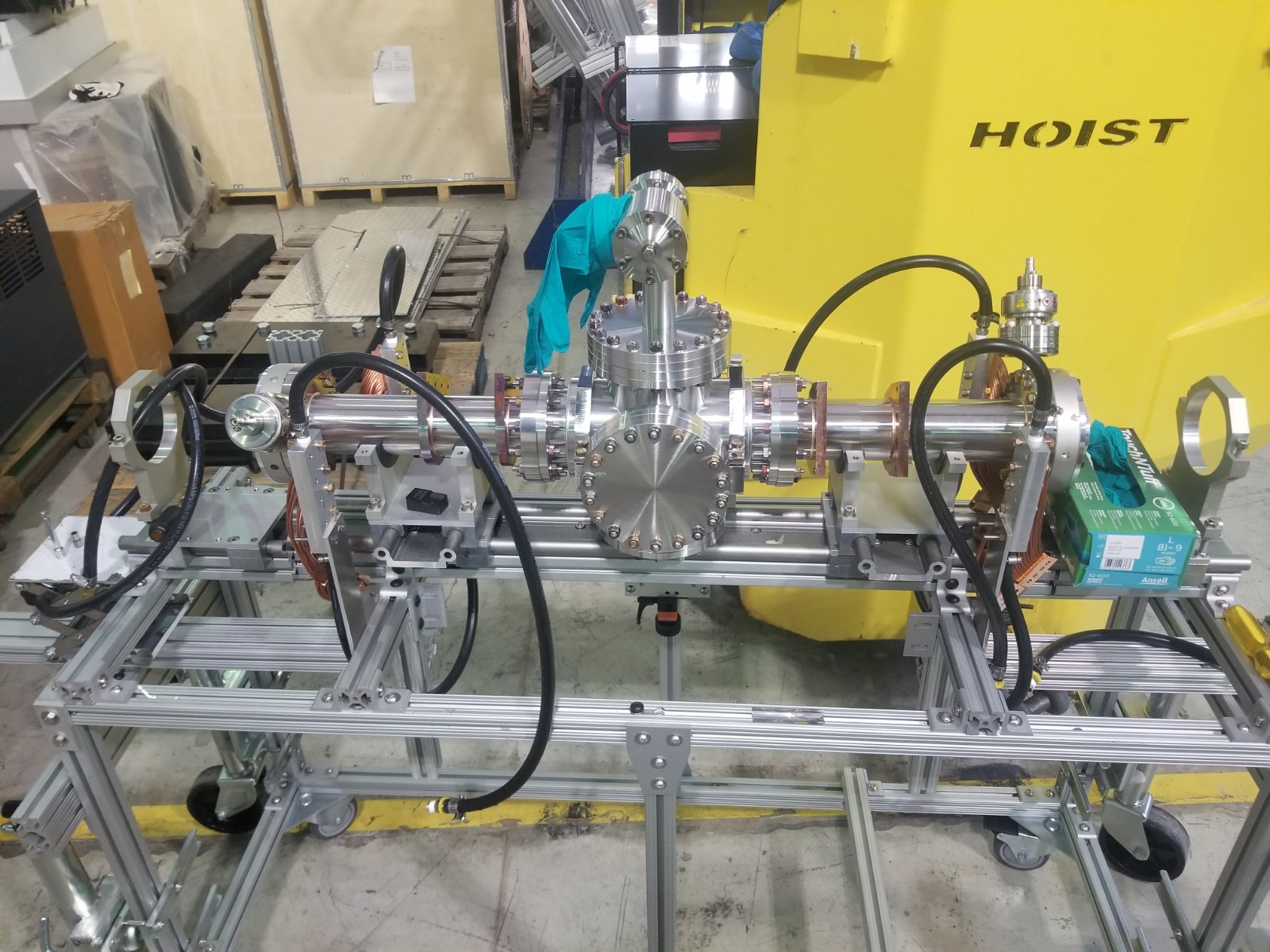 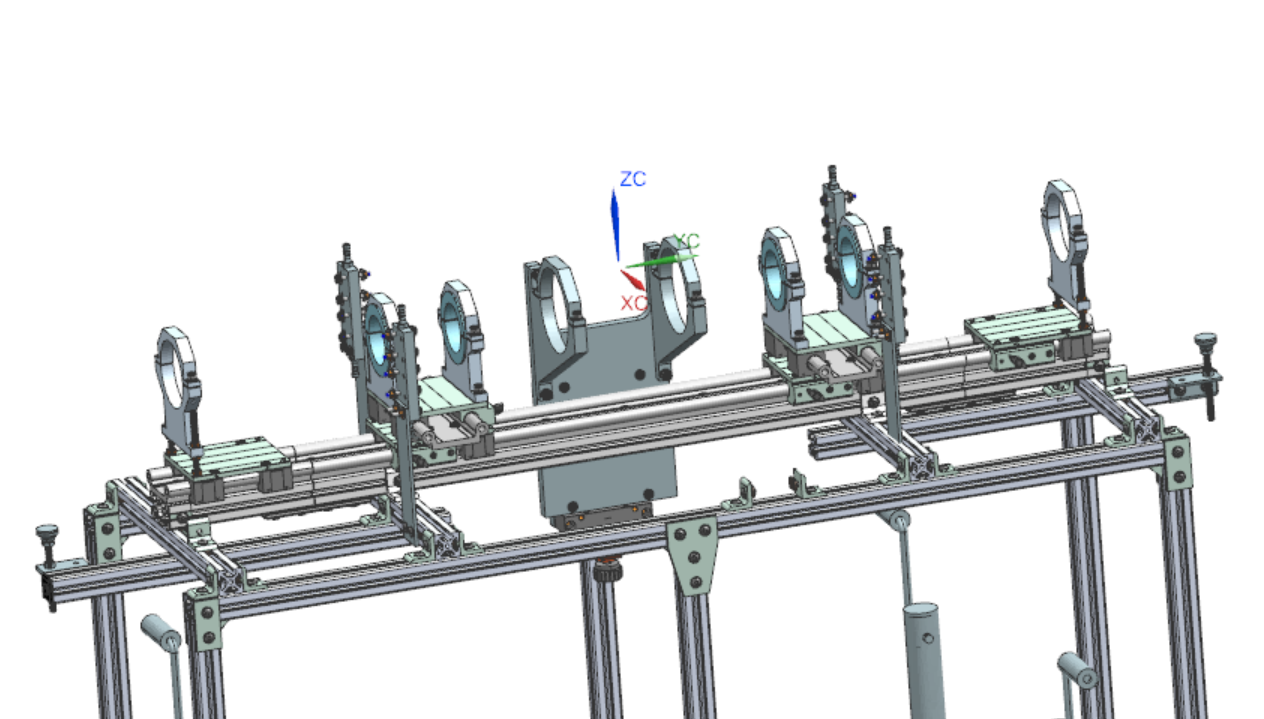 Photo of test stand with vacuum assembly installed (above)

CAD model of test stand (left)
4
08/08/2022
Brayden Bahnke | Final Presentation
Methods
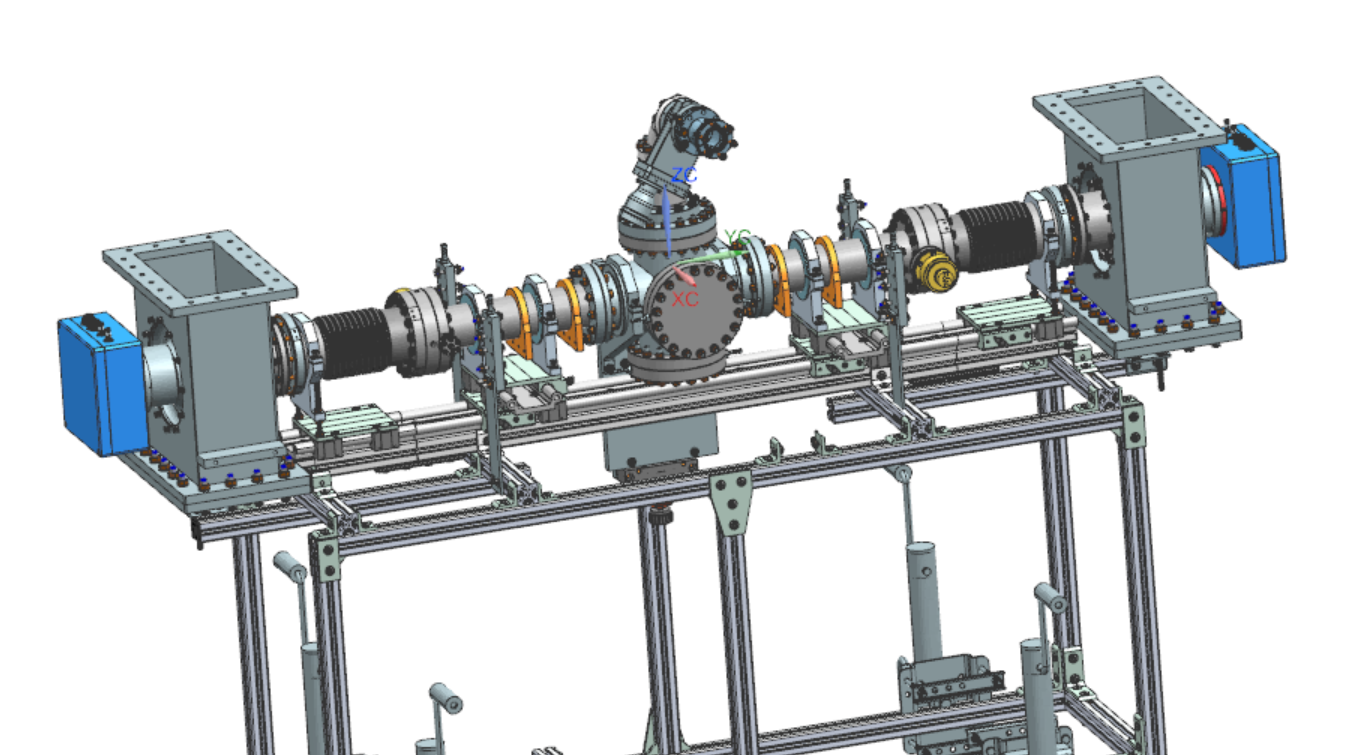 User Feedback 
Failure Mode Effects Analysis
Design
Process
Brainstorming
Other Coupler Stands
3 designs for each mechanism
Teamcenter and NX
NX Master model of the test stand with coupler highlighted
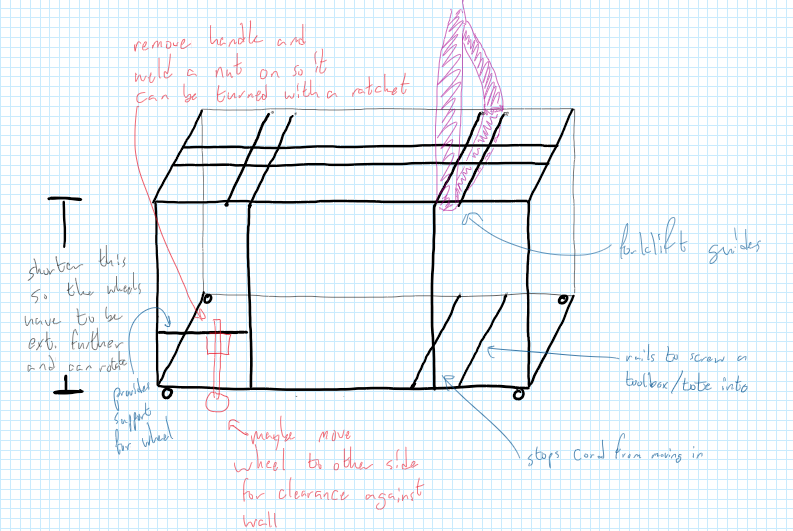 A rough sketch done during the brainstorming phase
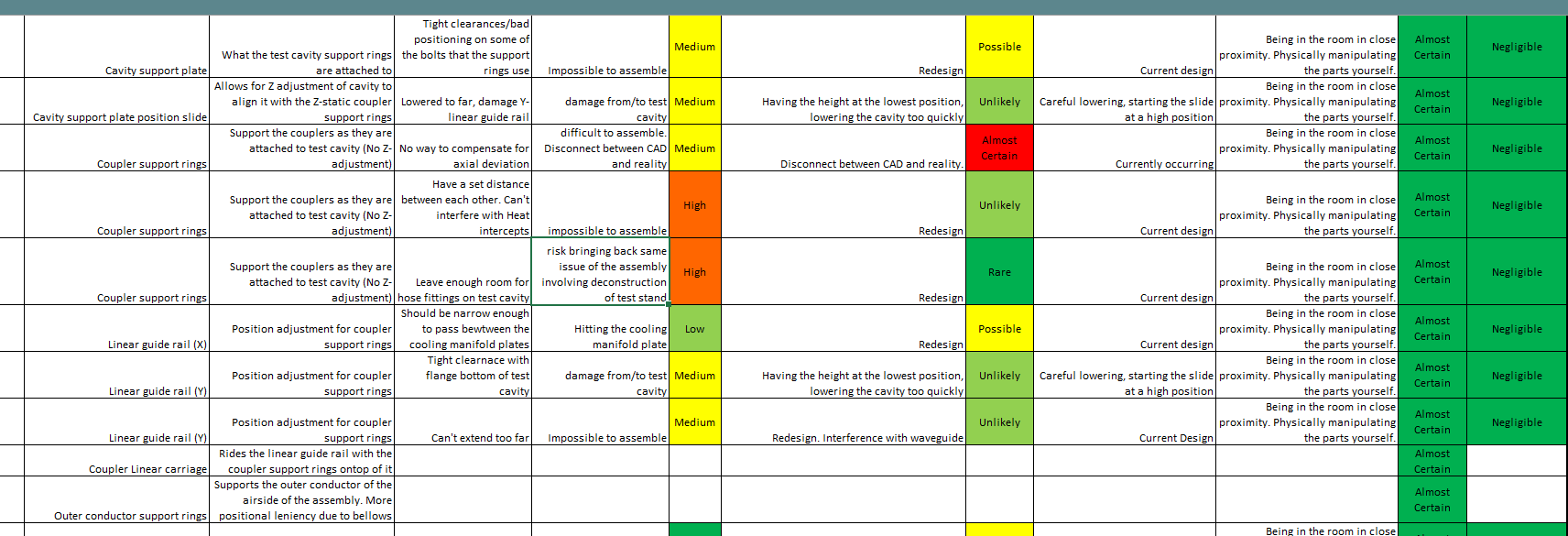 A small portion of the FMEA
5
08/08/2022
Brayden Bahnke | Final Presentation
Former Test Cavity Mechanism
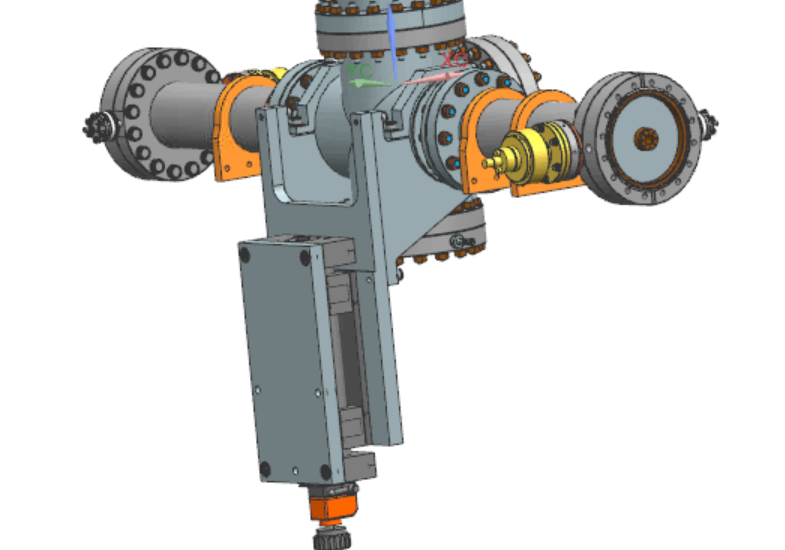 Difficult to mount to test stand
Tight clearances
Left: Former Test Cavity Assembly Test Stand Mounting Mechanism



Below: Test Cavity Assembly being lowered onto the test stand
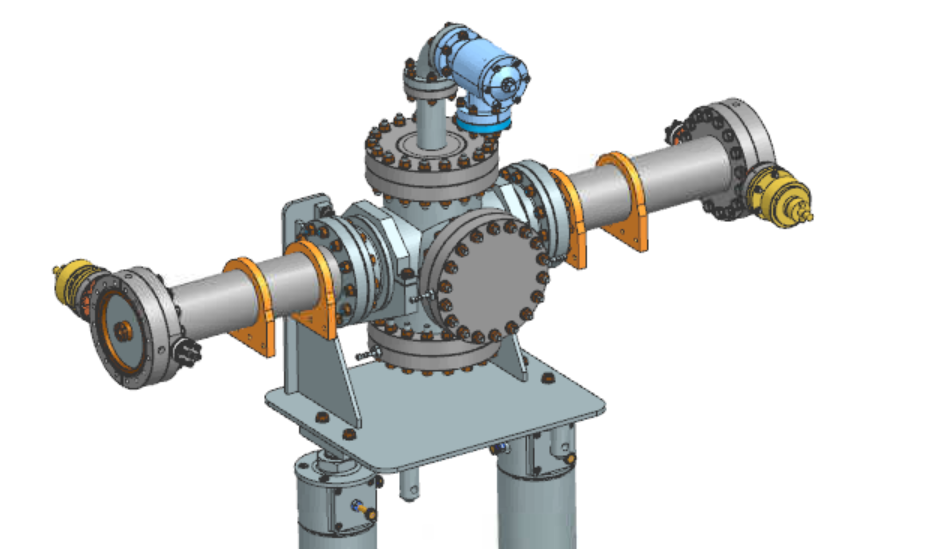 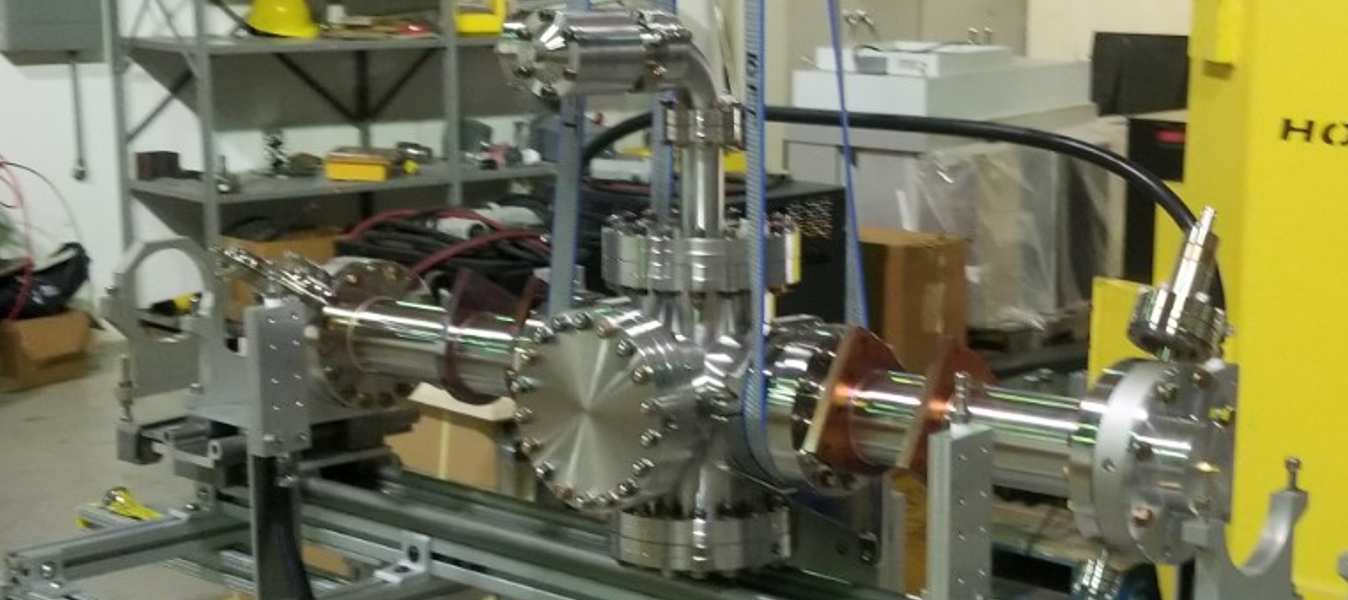 Former Test Cavity Assembly Clean Room Stand Mounting Mechanism
6
08/08/2022
Brayden Bahnke | Final Presentation
Redesigned Test Cavity Mechanism
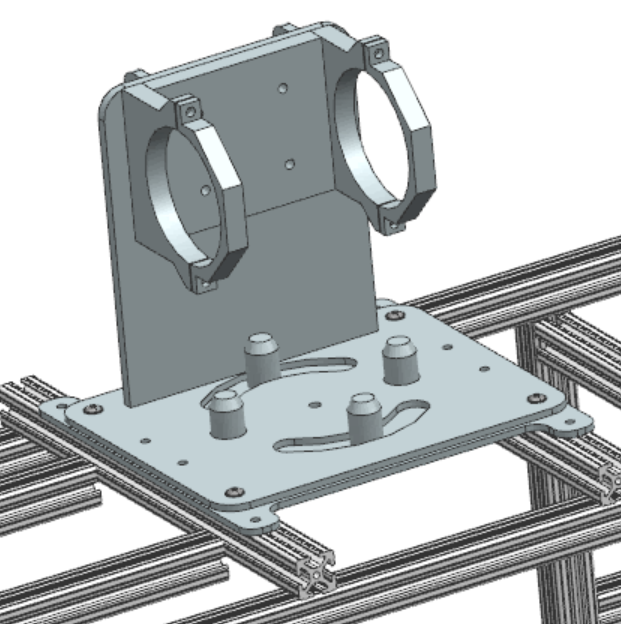 Mobile Test Stand
Semi-Permanent Bracket
Pin guides
Pitch Adjusters
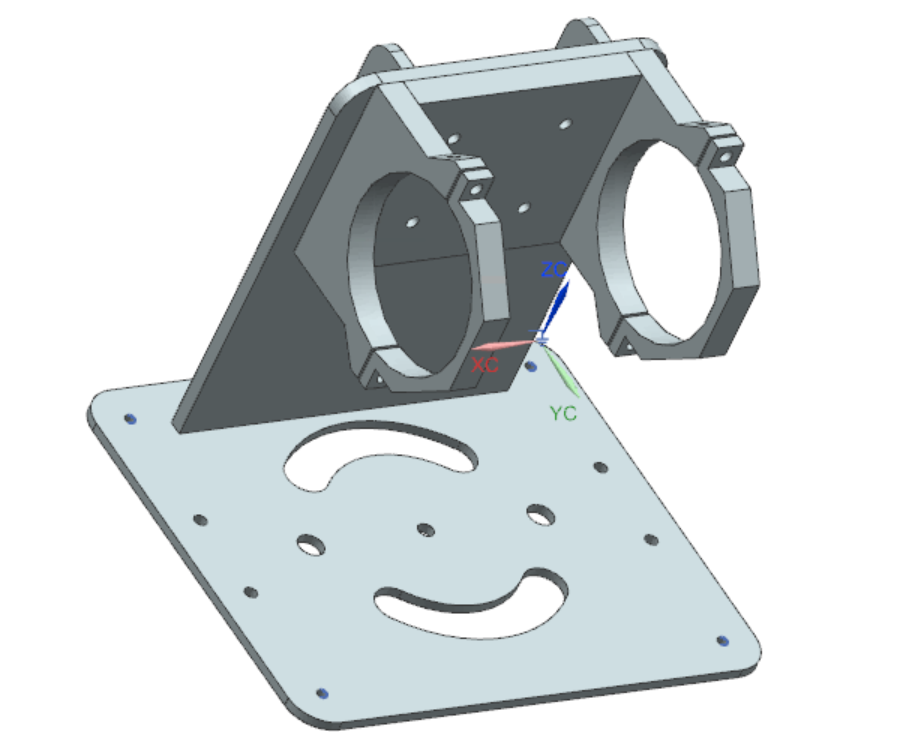 Redesigned Test Cavity Assembly Mounting Mechanism
Redesigned Test Cavity Assembly Mounting Mechanism
7
08/08/2022
Brayden Bahnke | Final Presentation
Coupler Supports
Holder Bolts
8020 Linear Rail
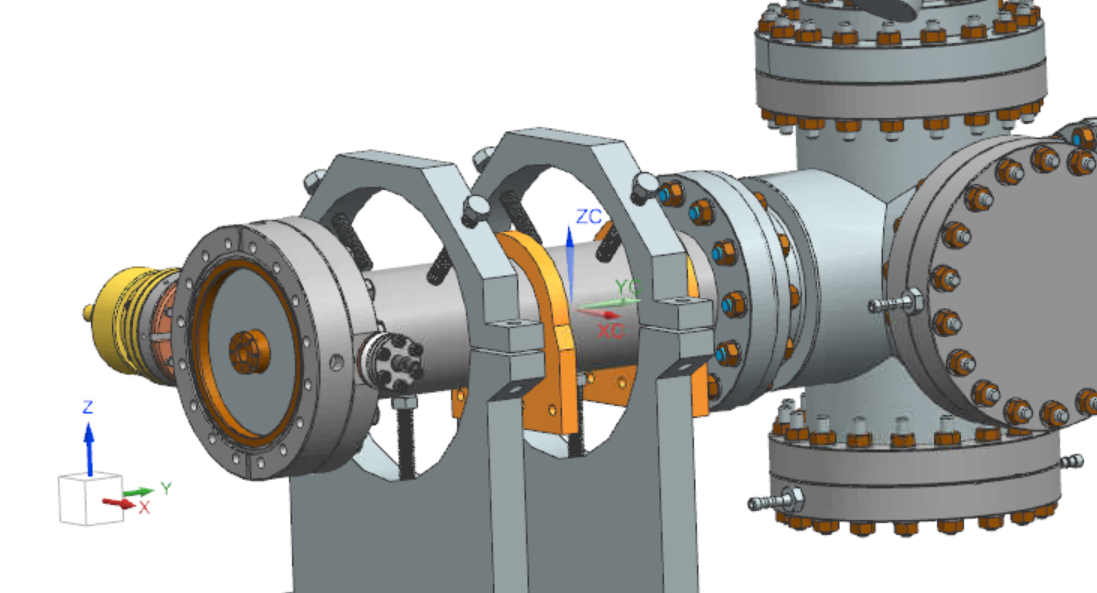 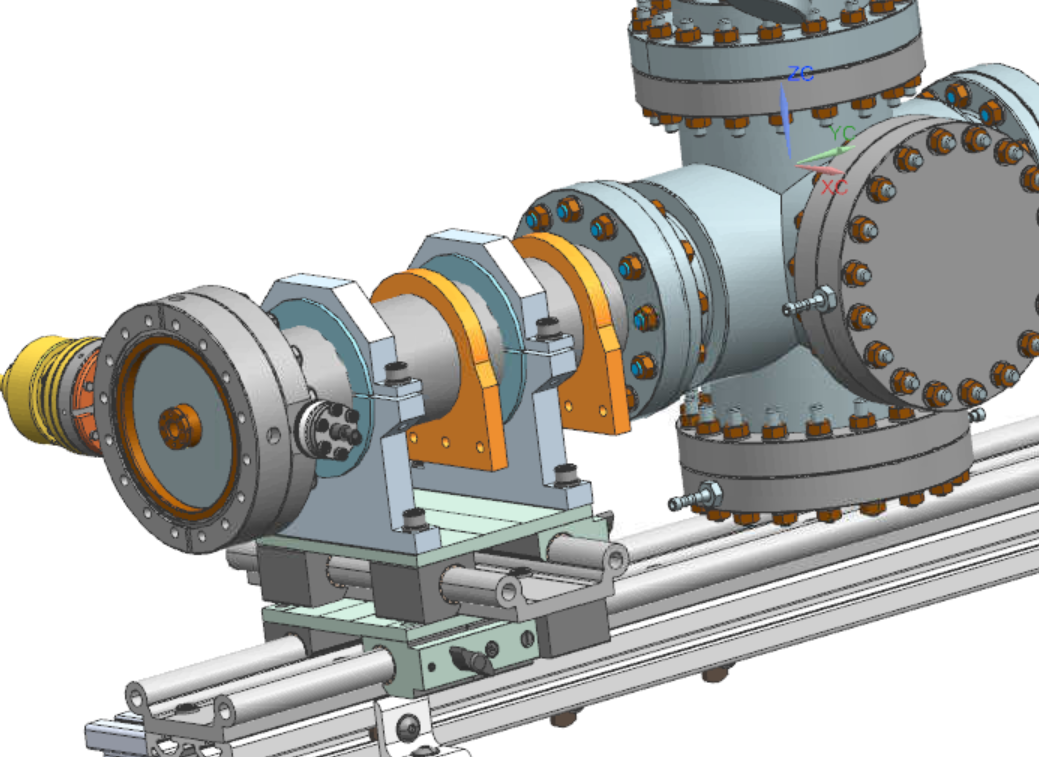 Former Coupler Supports
Redesigned Coupler Support
8
08/08/2022
Brayden Bahnke | Final Presentation
Waveguide Support
Linear movement
Inner conductor
Height Adjustment
Air Side Outer Conductor Support
Bellow Brackets
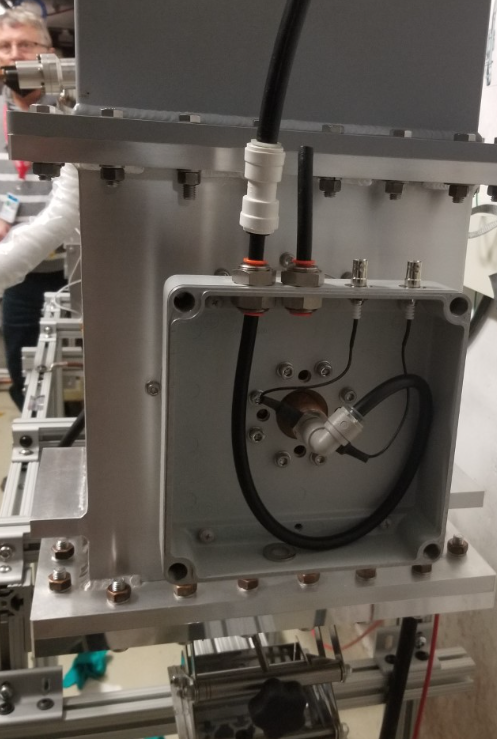 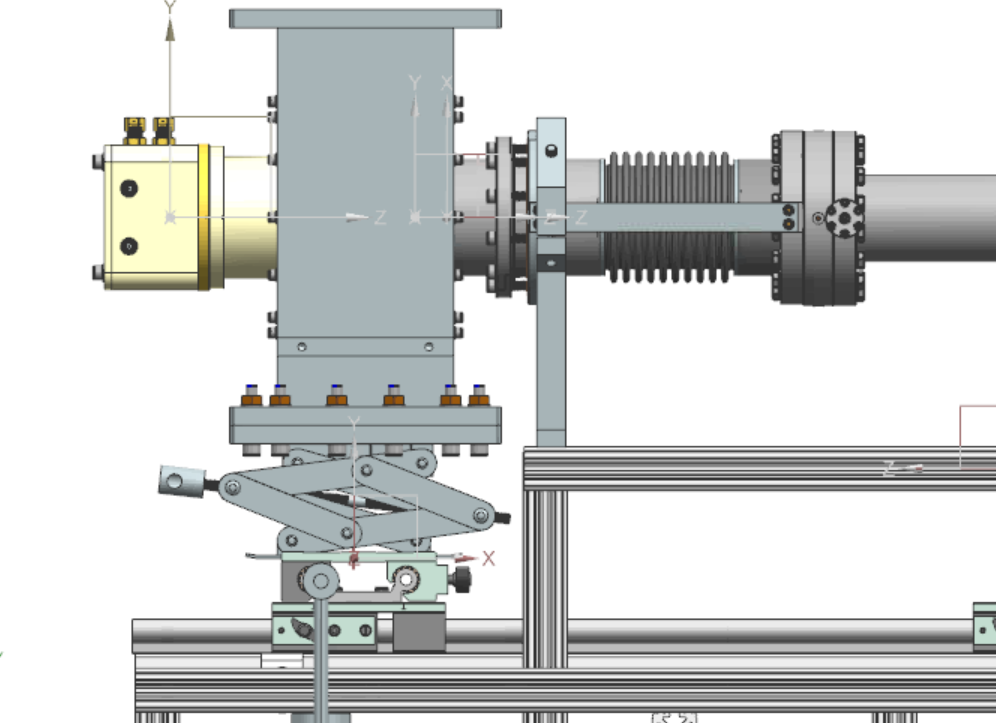 Redesigned Waveguide Support
Waveguide support as it is currently
9
08/08/2022
Brayden Bahnke | Final Presentation
Mobility Changes
Wheel height/rotation
Castors
Forklift guides
Strap guides
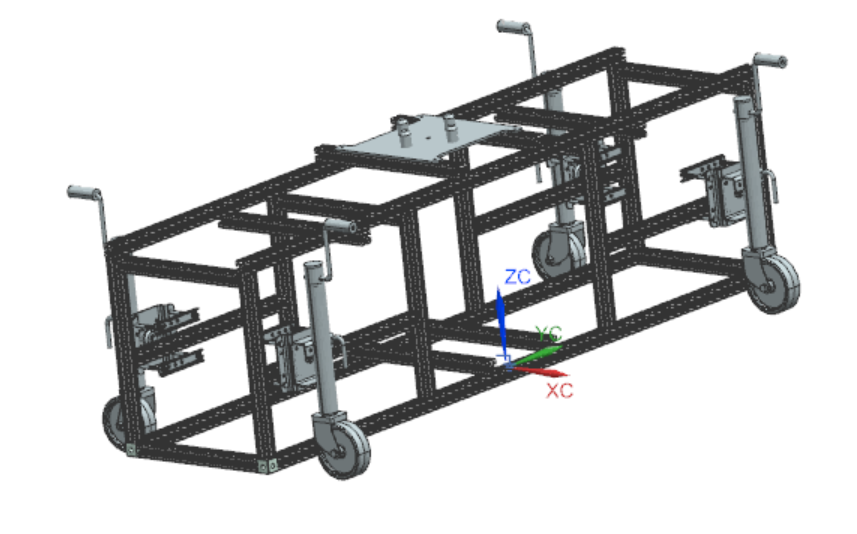 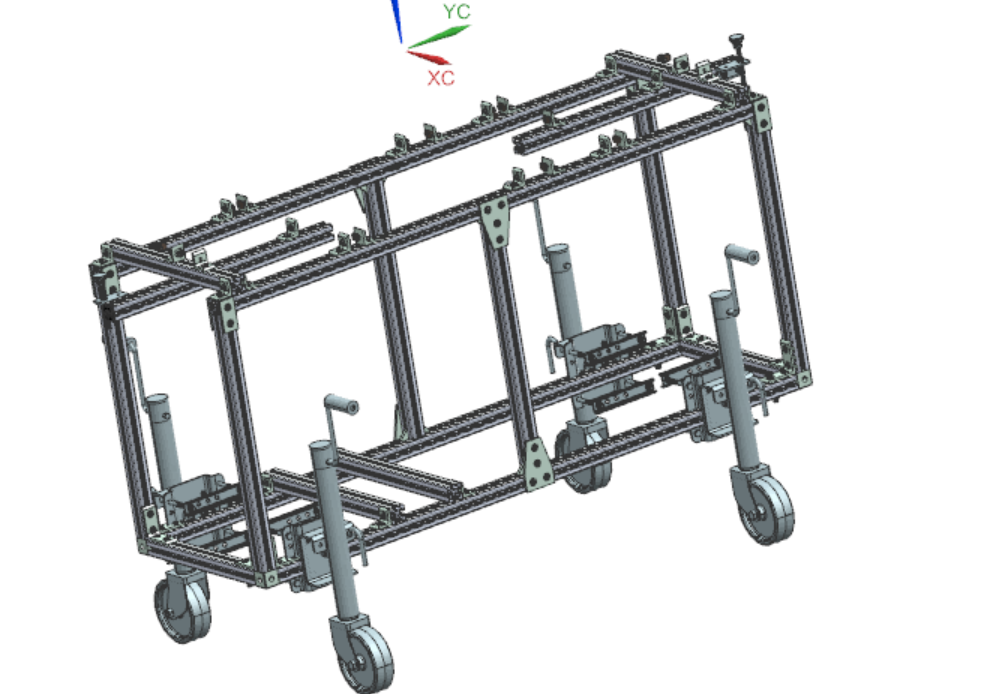 Former Test Stand.
Redesigned Test Stand
10
08/08/2022
Brayden Bahnke | Final Presentation
Remaining Work
Drafting
Final Design Review
Procurement of Materials
Production
Use
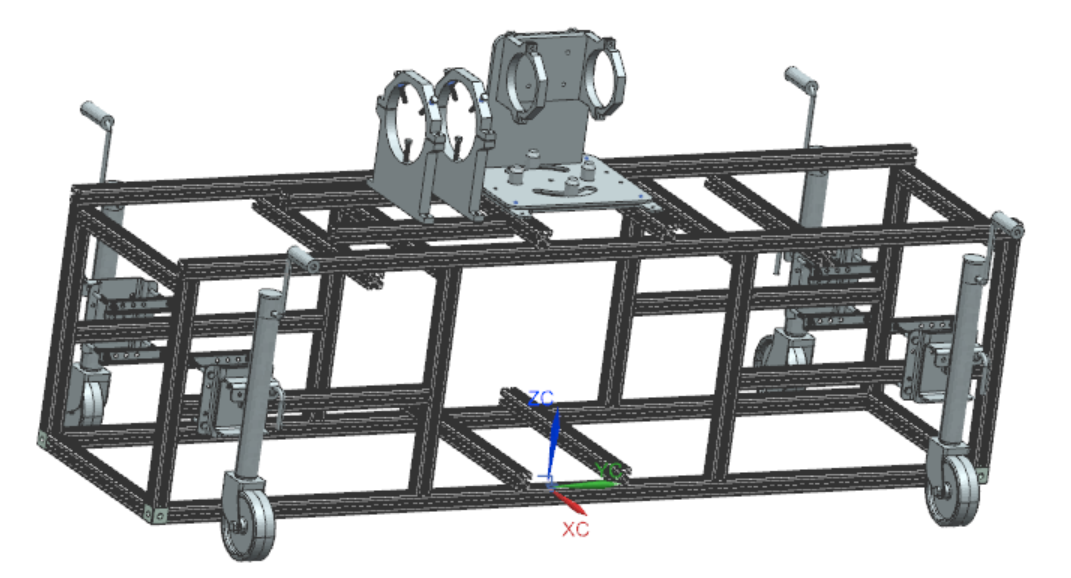 Current state of the test stand assembly
11
08/08/2022
Brayden Bahnke | Final Presentation
Thank you
Josh Helsper (Supervisor)
Carrie McGivern (Mentor), Donovan Tooke (Mentor), and the members of Group 2
SIST Committee